Dreams, Dreaming and the Subconscious
“You have been entrusted with the care and feeding of the most extraordinary and complex creation in the universe. 
 
Home to your mind and personality,  your brain houses your cherished memories and future hopes.  

It orchestrates the symphony of consciousness that gives you purpose and passion, motion and emotion.”


But what do you really know about it ?
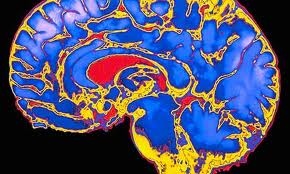 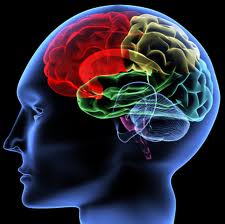 (Quote from Franklin Institute for Science Learning)
[Speaker Notes: http://www.quantumconsciousness.org/presentations/whatisconsciousness.html]
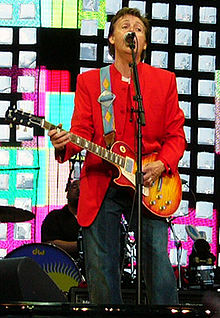 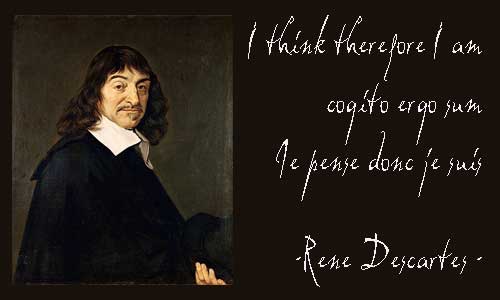 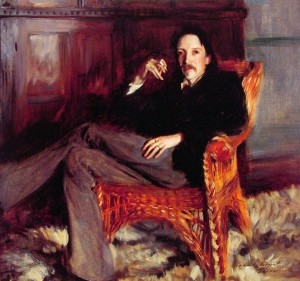 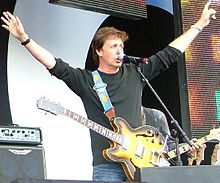 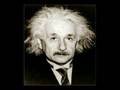 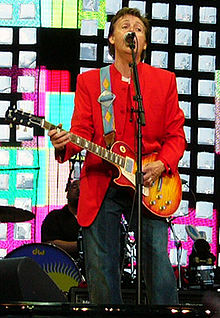 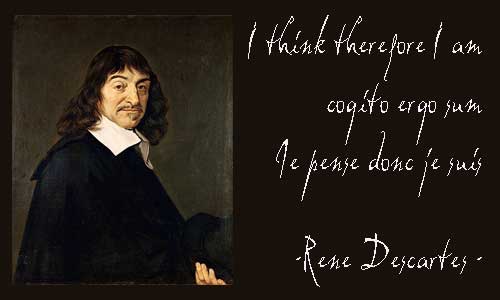 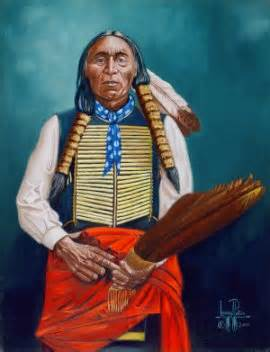 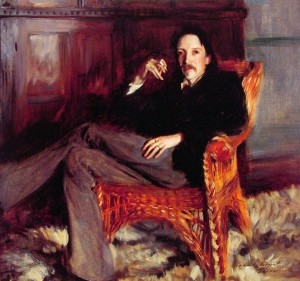 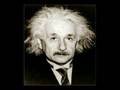 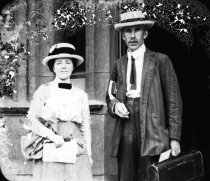 Sir Arthur tansley
A BOTONIST, who later became a psychologist
      famous for the idea that ecosystems are self-organizing
Are you a dreamer?
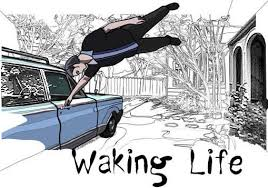 http://www.youtube.com/watch?v=9yJE1iiO0qI
https://www.youtube.com/watch?v=gavt1AbNcvc
Marc ChagallCow with a Parasol
Cows have different meanings to different people, in different cultures. 

Any image will have a different meaning depending on the dreamer and the context.
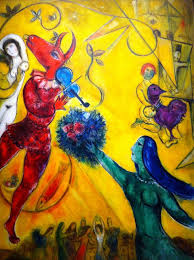 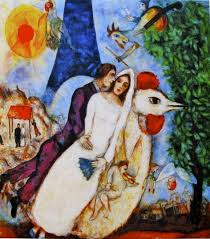 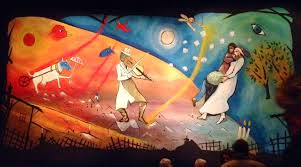 Curtain, inspired by Chagall, for theatre performance of Fiddler on the Roof
Marc Chagall His paintings have a few distinct images  in an unlikely association that would be       bizarre in real life, but typical of images we see in dreams.  His spontaneity and ability to express a dream-world is why his work is so loved
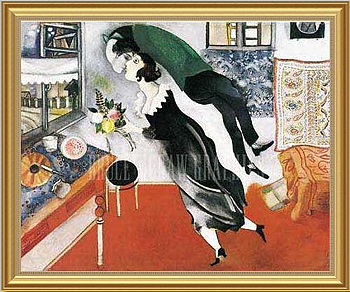 Sometimes we’re so happy we feel like we’re floating on air, like being in a dream
Left Brain Right Brain
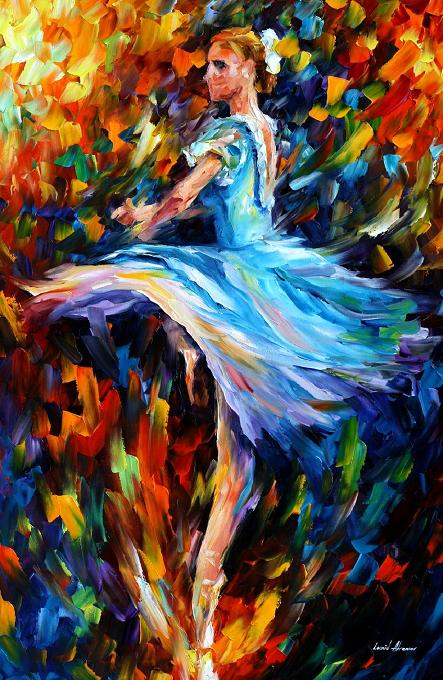 http://psychology.about.com/od/sensationandperception/ig/Optical-Illusions/spinning-dancer-illusion.htm

http://www.heraldsun.com.au/news/right-brain-v-left-brain/story-e6frf7jo-1111114603615
Bistable Perception /Multistable Perception
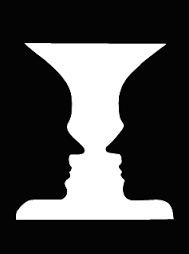 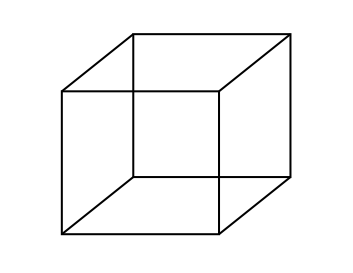 Rubin face-vase illusion
Necker Cube
Both images are bistable perceptions, in which the brain spontaneously 
switches between two interpretations of the same ambiguous stimulus
Gestalt Laws of Perceptual Organization
Our brains ignore contradictory information and fill gaps in with information.
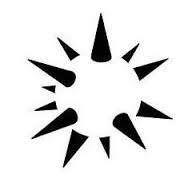 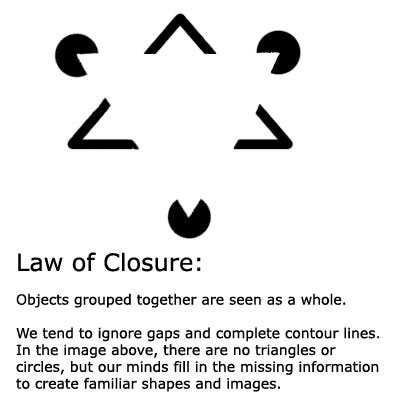 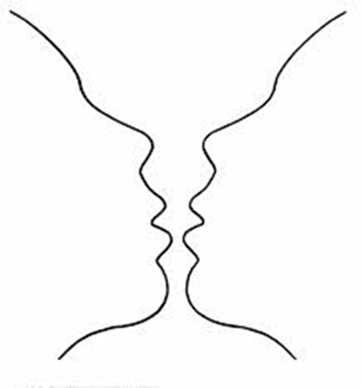 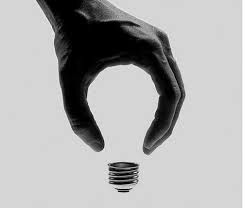 Confabulation:    (Psychology )To fill gaps in one's memory with fabrications that you believe to be facts.
[Speaker Notes: Gestalt Psychology: The whole is greater than the sum of its parts]
THE MISSING HORIZON      Individual Perception  & Perspective
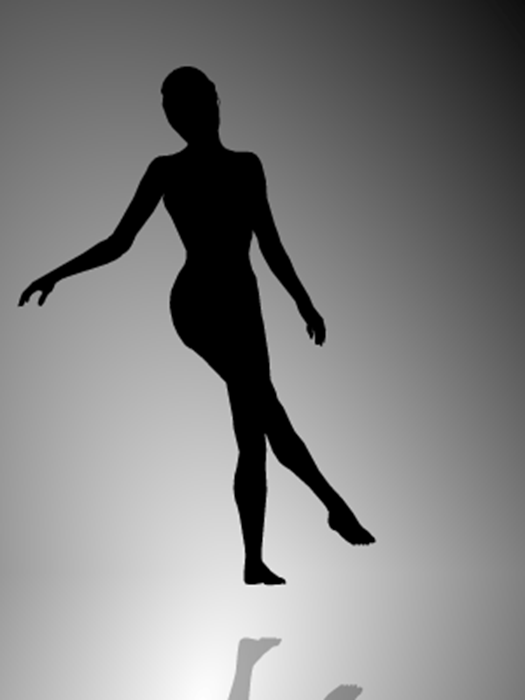 Gestalt Laws of Perceptual Organization
Our brains ignore contradictory information and fill gaps in with information.
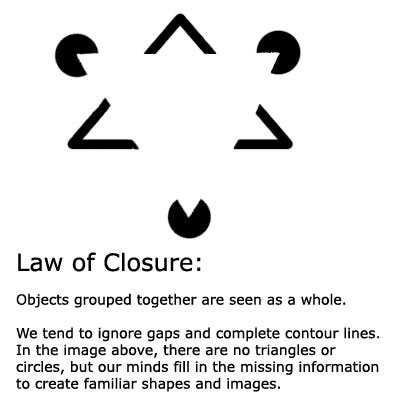 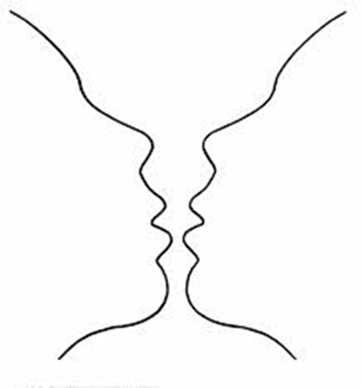 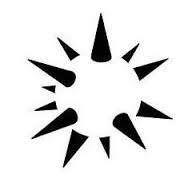 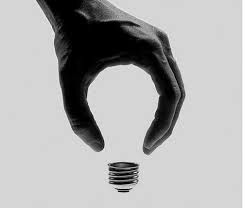 Confabulation:    (Psychology )To fill gaps in one's memory with fabrications that you believe to be facts.
[Speaker Notes: Gestalt Psychology: The whole is greater than the sum of its parts]
Gestalt
Confabulation:    (Psychology )To fill gaps in one's memory with fabrications that you believe to be facts.
POP-PSYCHOLOGY    and myths
We only use 10% of our brain

That we’re left brain or right brain thinkers
The Split-Brain  (Gazzaniga & Sperry at Cal-Tech)
Wins a Nobel Prize 1981
With alan alda- independent minds: https://www.youtube.com/watch?v=lfGwsAdS9Dc
https://www.youtube.com/watch?v=ZMLzP1VCANo
Split-Brains
Dr. Gazzaniga:
“The brain isn't like a computer, with specific sections of hardware charged with specific tasks. It's more like a network of computers connected by very big, busy broadband cables. The connectivity between active brain regions is turning out to be just as important, if not more so, than the operation of the distinct parts.”

Experiments have shown:
It was commonly believed that the left brain is analytic and the right brain is artistic but fMRIs shows that specialized tasks engage networks across the entire brain
That each half of the brain can function independently
That while each brain can act independently, with communication they can  work together 
That each half of the brain can compensate for the other half
Independent Brains: https://www.youtube.com/watch?v=lfGwsAdS9Dc
Dr. Gazzaniga talks about the story we create: 
https://www.youtube.com/watch?v=ZMLzP1VCANo
The left hand doesn’t know what the right hand is doing?
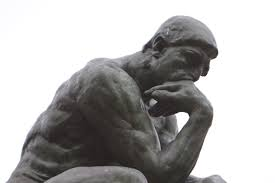 Dr. Gazziniga won a Nobel Prize for his research on split-brains. 
He concludes that a final stage pulls information together and connects it with the past- what we already know- and in this way we generate explanations and create a story, including our life story

A major founder of the field of Cognitive Neuroscience 
director of the SAGE Center for the Study of the Mind at the University of California
http://bigthink.com/videos/your-storytelling-brain-2
http://bigthink.com/users/michaelgazzaniga
Neuropsychology: Left Brain Narrative (The Interpreter)  

similar to  the theories of Psychology theory of Confabulation
    and the Gestalt idea of completion


The interpreter in our left hemisphere
constructs a story about why we act the way we do
constructs our conscious reality
conscious life is a (constructed) "afterthought" 

Thousands/millions of brain activities are relatively independent of independent of one another 
outside the realm of conscious experience.  
they affect body movements, emotions, thoughts, .... 

However, once the brain activity is expressed,  the expressions become events that the conscious system takes note of and that the interpreter must explain.
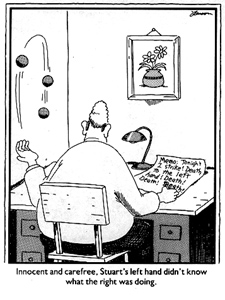 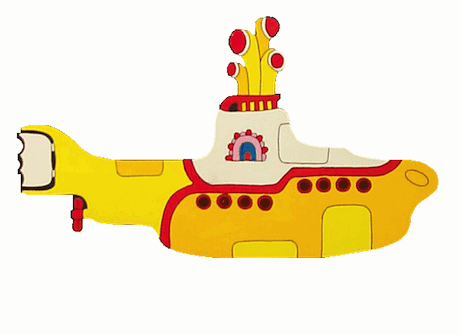 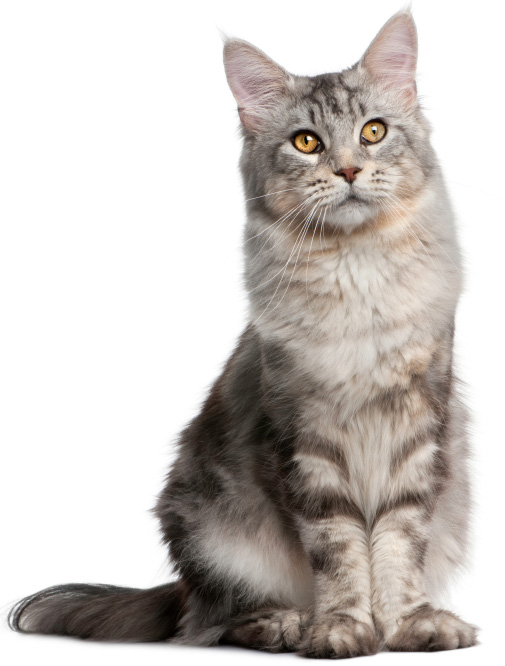 Dr. Michael S. Gazzaniga:  Hmmm. 
      Who’s driving the submarine?
https://www.youtube.com/watch?v=m2x-0_yXvZk
https://www.youtube.com/watch?v=FZLIcQf47TQ
[Speaker Notes: Beatle’s yellow Submarine
https://www.youtube.com/watch?v=lWSjZjagMfk]
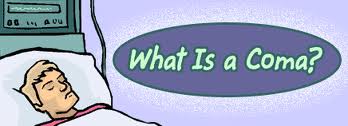 Coma means deep sleep- 
but is it deep sleep?
[Speaker Notes: For a patient to maintain consciousness, two important neurological components must function. 
The first is the cerebral cortex—the gray matter that covers the outer layer of the brain. 
The other is a structure located in the brainstem, called reticular activating]
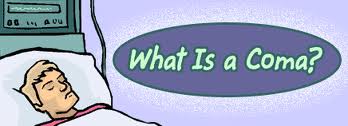 Coma derives from the ancient Greek word for sleep
Coma is when a comatose person lies unmoving, except for shallow breathing, indefinitely.  
People can be in comas for a few hours up to years.  
They appear dead to the outside world, except upon close inspection.
Usually caused by trauma or brain injury
When there is healing it’s a slow process
Coma patients do not have the same signs as a person who’s asleep
EEG is not consistent with sleep
Cannot be woken up- Medical intervention is required to maintain life (nutrients intravenously)
There have been recent cases where a coma patients can actually hear and remember things people say to them when they are in the coma.
[Speaker Notes: For a patient to maintain consciousness, two important neurological components must function. 
The first is the cerebral cortex—the gray matter that covers the outer layer of the brain. 
The other is a structure located in the brainstem, called reticular activating]
Coma patients
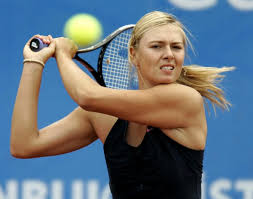 http://www.scientificamerican.com/article/do-brain-scans-comatose-patients-reveal-conscious-state/
[Speaker Notes: See monkey, see monkey do]
MRI: your brain watching a movie
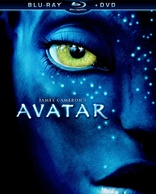 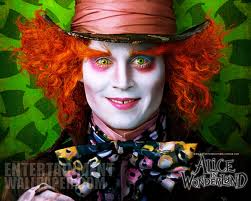 Avatar
http://www.youtube.com/watch?v=KSKIkXvqruI&list=UUbDdmTlTwoCUx2p7nScbUCw&index=4&feature=plcp
Alice in Wonderland https://www.youtube.com/watch?v=1BWWkXdOui4&index=5&list=UUbDdmTlTwoCUx2p7nScbUCw
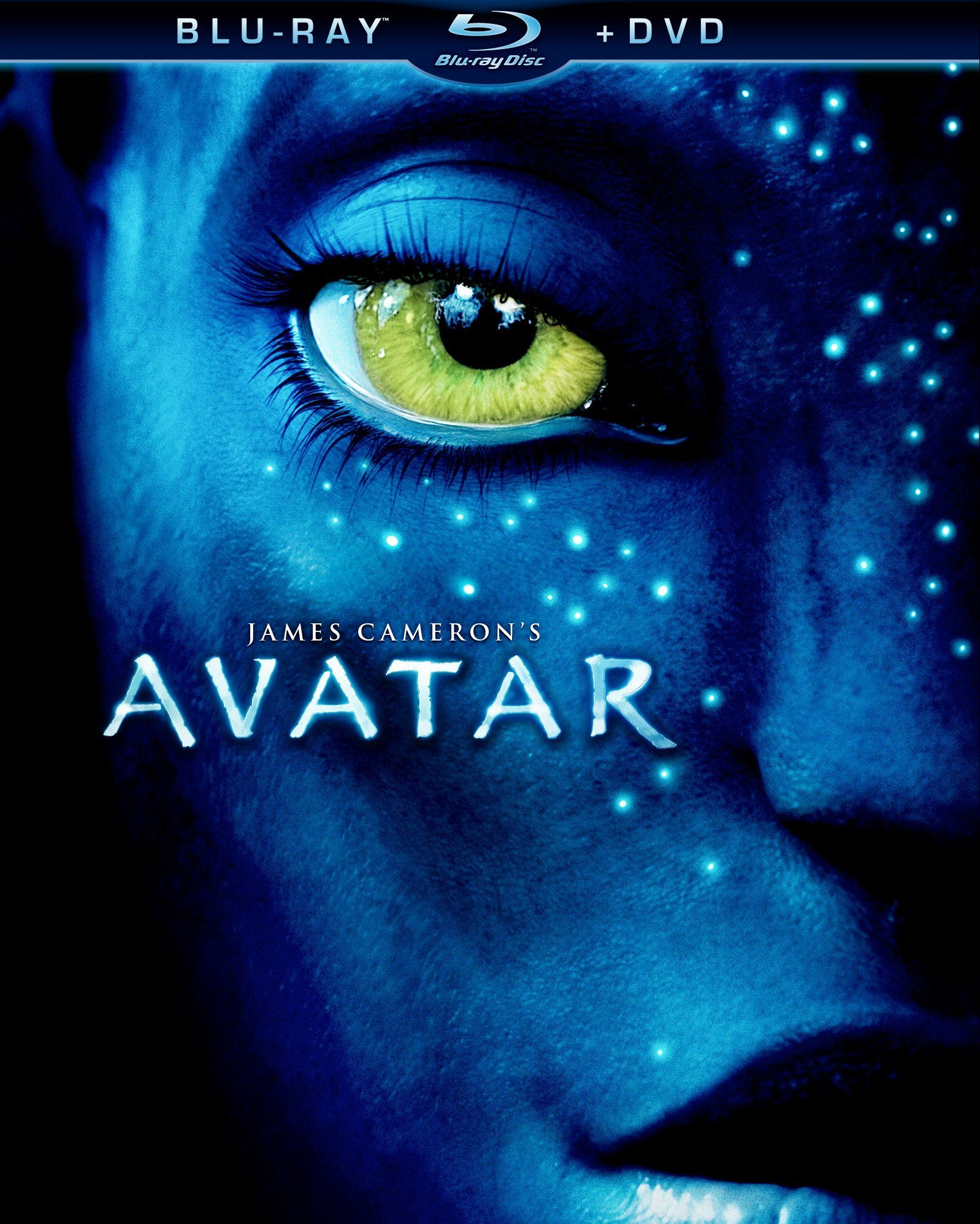 Is it possible to share Thoughts and dreams?
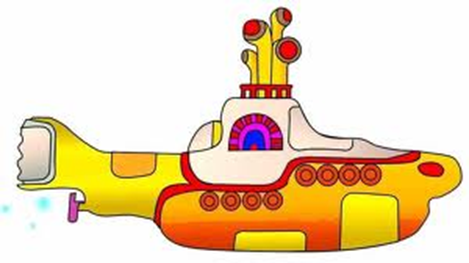 Synchronized Brain Wavesenable rapid learning; new research 2014
Professor Earl K. Miller, MIT neuroscientist,
“If you can change your thoughts from moment to moment, you can’t be doing it by constantly making new connections and breaking them apart in your brain. Plasticity doesn’t happen on that kind of time scale.   

There’s got to be some way of dynamically establishing circuits to correspond to the thoughts we’re having in this moment, and then if we change our minds a moment later, those circuits break apart somehow.” Category-learning results in new functional circuits between these two areas, and these functional circuits are rhythm-based…
When learning,  the brain produces beta waves. 
The striatum activates first, sees the pieces of the puzzle, then the prefrontal cortex  puts the pieces together, working in sync with the striatum.
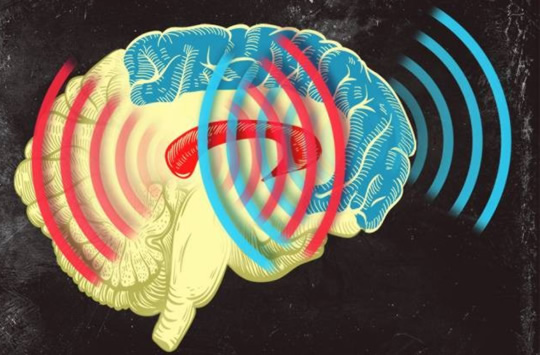 Prefrontal Cortex (blue)
    & the Central Executive

Striatum  (red)
Memory formation
[Speaker Notes: When learning,  the brain produces beta waves. The striatum activates first, sees the pieces of the puzzle, then the prefrontal cortex acts and puts the pieces together, working in sync with the striatum. Category-learning results in new functional circuits between these two areas, and these functional circuits are rhythm-based,]
If a tree falls in your dream,       why does it make a sound?
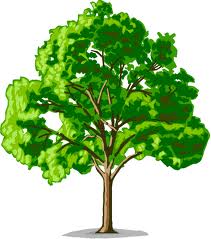 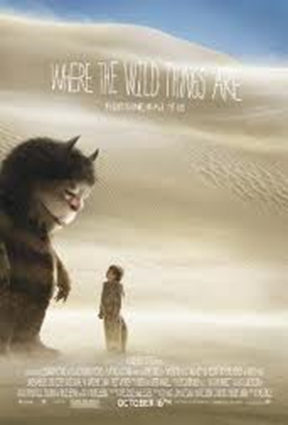 Where the wild things are
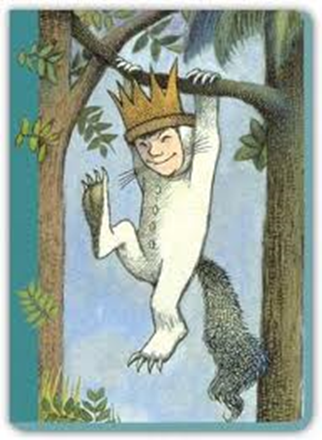 https://www.youtube.com/watch?v=uNJPSc_4RCI
http://www.traileraddict.com/trailer/where-the-wild-things-are/feature-trailer
Memory
3 systems:
Short term-     active memory 
             7 things 
		  7 seconds – 30 seconds
	
Sensory-	  from senses and experiences

Long term-       is stored memory
	   About 86 billion neurons in a brain

Explicit    (declarative) Conscious
Implicit    (procedural) Subconscious
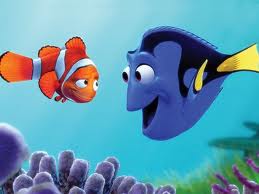 Memory
Working Memory 
Central Executive, Prefrontal lateral cortex (PFC)

WM includes Short Term Memory
attention
But not all memory goes 
          to long term Memory




Some memories are never in dreams- can you guess why??
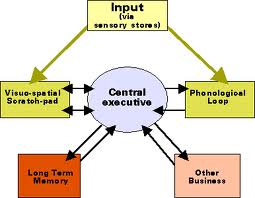 The attention span of a goldfish
Who has a longer attention span? 
A tech-savvy person or a goldfish?
[Speaker Notes: http://medicalxpress.com/news/2015-05-microsoft-human-attention-span-lags.html
In analyzing the data obtained, the researchers found that the average attention span for the respondents and volunteers was just eight seconds, down from twelve back in 2000, and one second shorter than the average goldfish. They also found that using digital devices has caused an improvement in multi-tasking skills.]
EXPLICIT MEMORY IS CONSCIOUS:
Explicit Memory is the deliberate recollection of a memory;  we have to work to remember it. It’s specific, the kind of memory we think about or draw upon countless times a day
Episodic  (long-term)
Specific 
Autobiographical
Emotional
Includes flashbulb memory
Semantic  (long term)
General knowledge
Not unique to individual
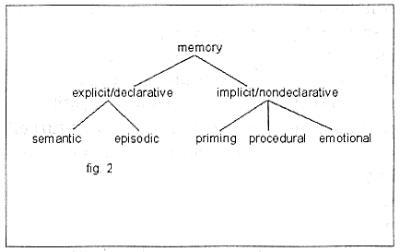 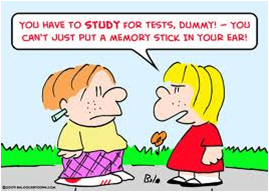 Explicit Memory/Declarative
Declarative Memory:  information you consciously recall and can explain 

Episodic  (long-term) 
Long term memories of specific events, such as what you did yesterday or when you got your drivers license
Specific 
Autobiographical
Emotional
Includes flashbulb memory

Semantic  (long term) 
Memories of facts, concepts, names, and other general information.
General knowledge
Not unique to individual
Implicit Memory/nondeclarative
Things that we don't purposely try to remember are implicit
both unconscious and unintentional. 
sometimes referred to as nondeclarative memory because you are not able to consciously bring it into awareness

PRIMING:
If I wear Nike sneakers I can run faster
Pit bulls are dangerous dogs (not true!)
PROCEDURAL:
Riding a bicycle
Making toast
EMOTIONAL:
I run into the house when I see a coyote
I jump up and clap and act crazy when the Gronk scores a touchdown
IMPLICIT MEMORY
LONG TERM MEMORY
SUBCONSCIOUS
Not specific
separate from explicit memory
operates through a different process in the brain
Procedural   	
Automatic sensorimotor behavior 
(walking, playing a guitar, shooting baskets)
Emotional  Memory (love, fear)
Automatic
Muscle memory   (how to hold a pen)
Priming
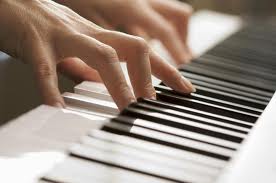 How deep and how vast is our mind? Is that what dreams are?
Clive Waring:  http://www.youtube.com/watch?v=Vwigmktix2Y
Clive Waring
He has no short-term memory but has implicit memory
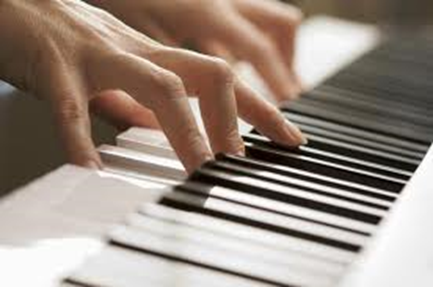 Examples  of fluctuating between two states of mind, 
of being in another state of mind- (in the zone)- but still in a state of awareness
Dreams include images and memories
Episodic Memory
Memories which are actually perceived and known; 
Specific
Autobiographical
Emotional, such as love, fear
Includes flashbulb memory
Procedural memory
  Procedural is the steps to doing something, or learning to do it
  Procedural memory includes muscle memory (how to play piano)

 Semantics
   general knowledge, NOT unique to individual
   symbols and meanings that the symbol emotes
   long term memory and implicit  
 

  Perceptual memory
  Conceptual memory
      Abstract
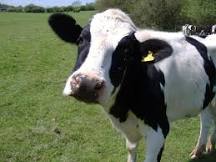 [Speaker Notes: 1. Episodic
 Memories which are actually perceived and known;  
For Ex: An actual memory of riding your bike to school 
the day you almost got hit  by a car. A distinct memory/event
	
     2. Procedural memory
Procedural is the steps to doing something, or learning to do it;  Learning How to ride a bike

      3. Semantics
      Semantics are long term memory;  
it is the symbols and meanings that the symbol emotes (with a feeling), or connects in general to something, but not an actual specific experience or a specific thing. 	
Semantics are general knowledge
	
Dreams are filled with metaphors and semantics mixed in with episodic memory and learning

Think of everything we put into our brain,  (some of it is your thoughts and some is not. Some is nonsense and some is not)  and then think about  what ends up in your dreams)]
Memory Systems
Synaptic consolidation- within a few hours of learning
	(when awake)

Systems consolidation- over days, weeks, maybe months
	(when we’re asleep)

Even years later
        Memory reconsolidation and Updating consolidation
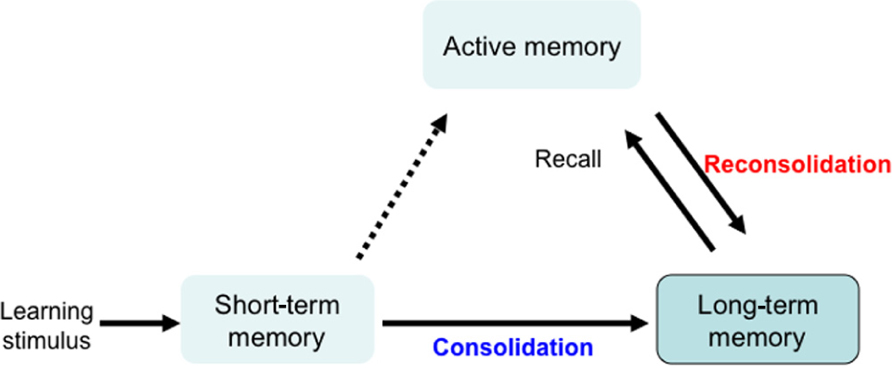 Sleep is important for memory
sleep before learning, is necessary because it prepares you to learn 
     the next day

sleep after learning is essential:  it grabs onto the new information and cements the information in the neural architecture of the brain. 

Sleep is  like a save button,  protects the memory and strengthens memory

Sleep intelligently cross links large sets of information, seeks out patterns, rules of all that information and creates novel insights.  
  
Problem solving (the expression: sleep on it)

If sleep deprived, about 40% impairment in capacity to learn
MEMORY TRIAGE: (Acquisition | consolidation)
While we sleep our brain processes new information in a discriminatory manner

it picks and chooses what to keep
 
assimilates the memory into a 
     vast library of evolving knowledge
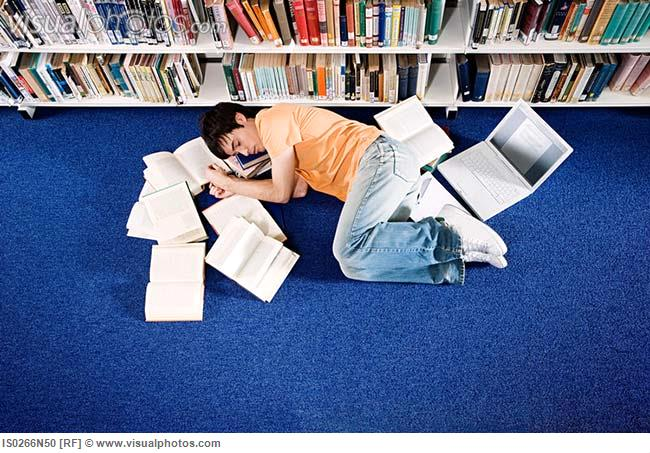 Encoding and Sleep Consolidation
Not everything is remembered- 

For information that is retained,  sleep integrates it into existing memory by:
looks for common patterns 
Consolidates memories
Or, simply cement and strengthen the memory exactly as it was learned
TWO BRAINS
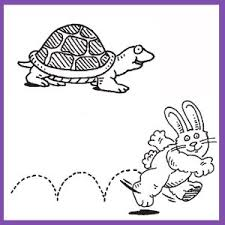 system one
system two
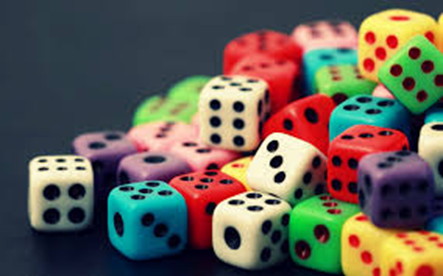 Dan Kahneman
Thinking, Fast and Slow
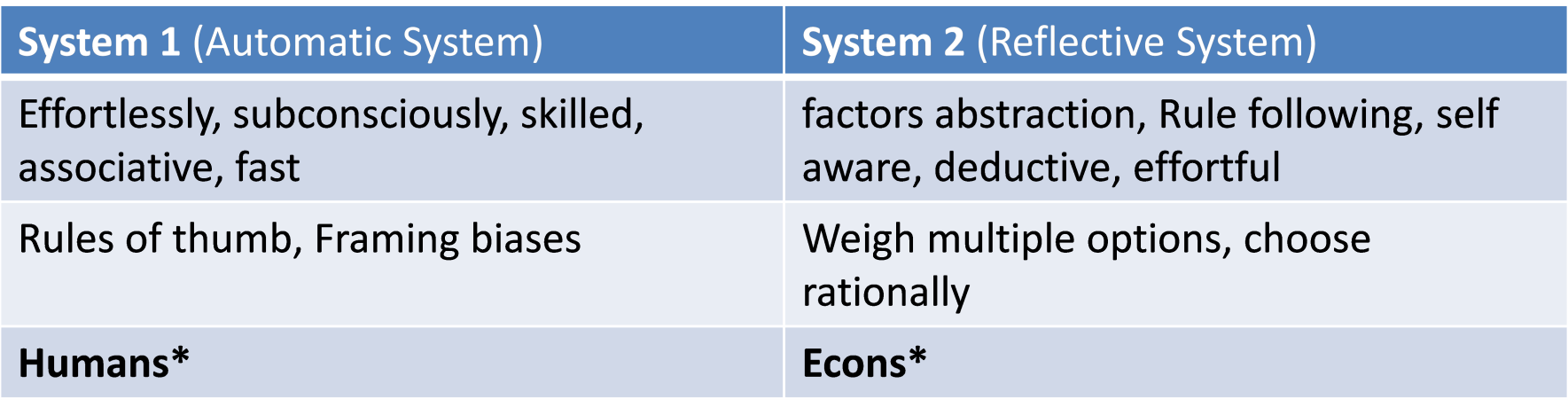 Theory  (#2 of 6)Matt Wilson,  MIT Center for Learning and MemoryDreams Create Wisdom
“Sleep turns a flood of daily information into what we call wisdom: 
the stuff that makes us smart for when we come across future decisions”
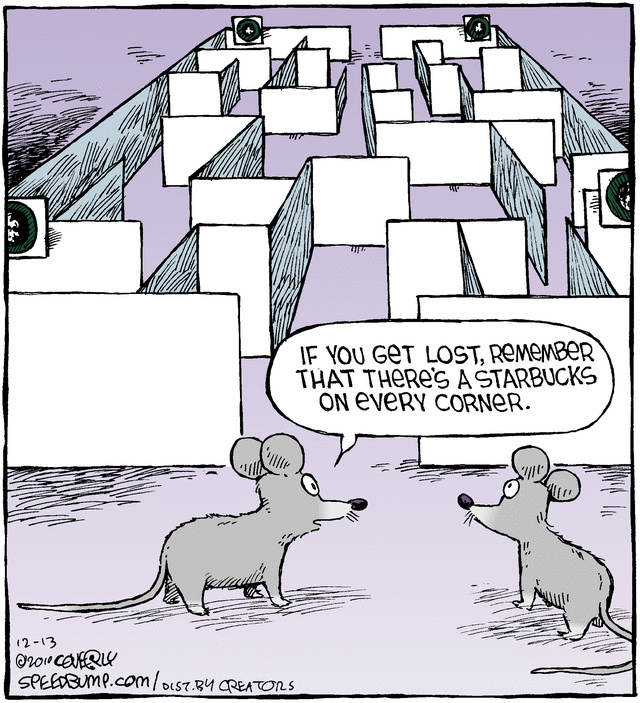 we encode memory to long-term memory when we sleep
Dreams sort through memories, to determine which 
      ones to retain and which to lose.
His test:   He put rats in mazes during the day & recorded what neurons fired in what patterns as the rats negotiated the maze.  In REM sleep, the same neuron patterns fired    that had fired at important turning points in the maze.
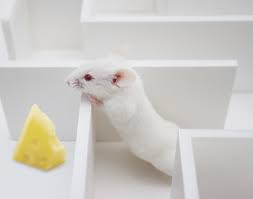 In other words, he saw that the rats were dreaming of important junctures in their day.
Dream Theory # 1 The Evolutionary TheoryWe Dream to Practice Response to SituationsAntti Revonsuo
Activity of the amygdala increases
The brain fires as if it’s in a 
      real life situation
The brain activity for motor skills increases-  firing in a way that it’s practicing motor skills like running or jumping

In the safety of night, we practice survival skills
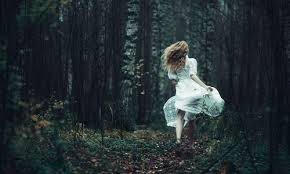 We rehearse fight or flight situations
How does the brain choose what memory to consolidate?
“TAGS” 
If not tagged, sleep will forget memories it decides you don’t need

How to make sleep cement a memory?
For example: If you think you will be tested,  your brain will remember it

Tags might be:
  emotional
  you were excited about it
  pleasurable
  made you happy


When does sleep consolidate memory? 
	 In stage 3 and 4 deep slow-wave sleep (Non-rem sleep)
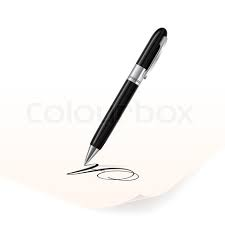 OUR COLLECTIVE MEMORY
Three memories

	1 flashbulb memory (explicit and specific)

	1 semantics/ not important

	1 procedural (implicit and general)
Dreams include images and memories
Episodic Memory
Memories which are actually perceived and known; 
Specific
Autobiographical
Emotional, such as love, fear
Includes flashbulb memory
Procedural memory
  Procedural is the steps to doing something, or learning to do it
  Procedural memory includes muscle memory (how to play piano)

 Semantics
   general knowledge, NOT unique to individual
   symbols and meanings that the symbol emotes
   long term memory and implicit  
 

  Perceptual memory
  Conceptual memory
      Abstract
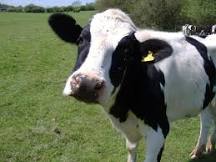 [Speaker Notes: 1. Episodic
 Memories which are actually perceived and known;  
For Ex: An actual memory of riding your bike to school 
the day you almost got hit  by a car. A distinct memory/event
	
     2. Procedural memory
Procedural is the steps to doing something, or learning to do it;  Learning How to ride a bike

      3. Semantics
      Semantics are long term memory;  
it is the symbols and meanings that the symbol emotes (with a feeling), or connects in general to something, but not an actual specific experience or a specific thing. 	
Semantics are general knowledge
	
Dreams are filled with metaphors and semantics mixed in with episodic memory and learning

Think of everything we put into our brain,  (some of it is your thoughts and some is not. Some is nonsense and some is not)  and then think about  what ends up in your dreams)]
Calvin Hall:  	Dreams are a cognitive process
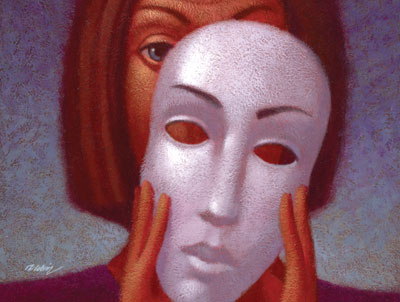 The goal is not to understand the dream-
             But to understand the dreamer
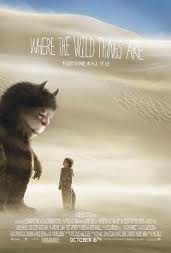 Analyzed thousands of dreams from diaries
Developed a quantitative coding system for content
Looked for patterns
Methodical, empirical
Believed meaningful predictions could be made about 
       dreamer’s behavior and lifestyle
Dreams provide a path to the unconscious areas of the mind, 
          and can be a map for the dreamer to anticipate difficulties and obstacles
One picture is worth a thousand words
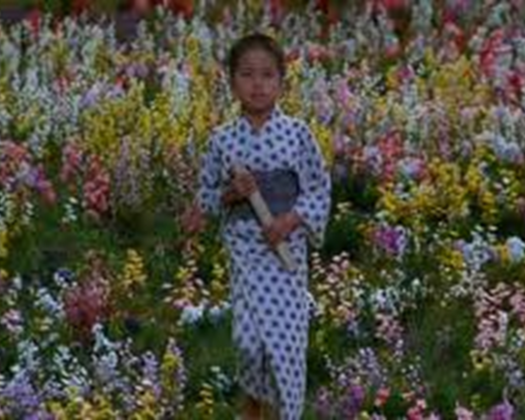 A dream is a work of art

 Metaphor isn’t necessarily a  metaphor
It can be a pun or a slang

He didn’t think dreams  were a disguise 
 not hidden expression
Dreams provide a path to the unconscious areas of the mind, 
        and can be a map for the dreamer to anticipate difficulties and obstacles
Minds, Brains,  and Machine
What do we have in common ?
What makes a Human different from a Computer?
[Speaker Notes: Jeff Hawkins vs Dr. Kristoff Koch (Brain Institute)
2011 Symposium at MIT
The importance of teamwork
At a panel titled “Social Cognition and Collective Intelligence,” scientists delved into the phenomenon of humans pooling their intelligence, sometimes aided by computers. Moderator Thomas Malone, director of MIT’s Center for Collective Intelligence, noted in his introduction that “intelligence is not just something that happens inside individual brains. It also arises within groups of individuals.”
For thousands of years, groups such as families, countries, armies and companies have been behaving in ways that seem intelligent. More recently, the Internet has expanded collective intelligence even further, with the development of sites such as Wikipedia and Google that make it easy to consolidate individual contributions.
Humans and computers working together can form a collective far more intelligent than any single person or computer, Malone said. 
“As the world becomes more and more highly connected, through all kinds of electronic devices, it will be increasingly useful to think of all humans and computers on the planet as a single global brain,” he said. 
_____________
Are we all robots? Is our DNA the 0's and 1's of computer code? Are we an advanced computer system, with instead of keyboard and mouse input... input from our senses. Our database being our brain to process all the information. Our offspring just a code merge from two existing chemical computers. Instead of a socket to run the CPU, we create are electricity from food. Do we make our own decisions or is our brain just advanced logical circuit board of if/else statements making decisions from the vast input our senses give us? 
If there is a difference, what is it?]
Minds, Brain,  and Machine
Both:
Both use electrical pulses
Can communicate
Transmit information
Have memory that grows and can be expanded, supplemented
Adapt and learn
Evolve with time
Need Energy
Can be Damaged
Change and can be modified
Speak
What about thinking?
For more information  | class one and Two:
Black Elk
His book: https://en.wikipedia.org/wiki/Black_Elk_Speaks
https://en.wikipedia.org/wiki/Black_Elk
Descartes Three Dreams:
http://physics.weber.edu/carroll/honors/descarte.htm
Dr. Gazziniga: Split brain research
http://www.informationphilosopher.com/solutions/scientists/gazzaniga/
Dr. Gazzinga and Alan Alda   -Brains work independently
https://www.youtube.com/watch?v=lfGwsAdS9Dc
The Interpreter Within:  The Glue of Conscious Experience
http://www.dana.org/Cerebrum/Default.aspx?id=39343
Dr. Ganziga, split-brain research
http://www.nytimes.com/2011/11/01/science/telling-the-story-of-the-brains-cacophony-of-competing-voices.html?pagewanted=all
 Video: http://www.nytimes.com/video/science/100000001142409/michael-gazzaniga.html
http://bigthink.com/users/michaelgazzaniga
For more information  | class one and Two:
Split Brain Experiments and Information:
http://www.medclip.com/index.php?page=videos&section=view&vid_id=103271
Psychology Today:  http://www.psychologytoday.com/blog/the-superhuman-mind/201211/split-brains
Cal Tech:  http://www.its.caltech.edu/~jbogen/text/ref130.htm
Split Brain, Split Mind:  http://brainmind.com/Brain3.html
Michael Gazzaniga  http://www.nytimes.com/2011/11/01/science/telling-the-story-of-the-brains-cacophony-of-competing-voices.html?pagewanted=all&_r=0
Big Think: 3 videos- http://bigthink.com/users/michaelgazzaniga
(The Criminal Brain. Your Brain is Automatic. You are Free &  Your Storytelling Brain)

 Legal   Responsibility 
Center for Law, Brain and Behavior  http://clbb.mgh.harvard.edu/criminal-responsibility/
COMA
Coma Patients: http://www.medpagetoday.com/Neurology/HeadTrauma/40947

Do Brain Scans of Comatose Patients Reveal a Conscious State?
http://www.scientificamerican.com/article/do-brain-scans-comatose-patients-reveal-conscious-state/

See Monkey, See monkey Do:  Mirror Neuron Research
http://www.psychologicalscience.org/index.php/news/releases/monkey-see-monkey-do-the-role-of-mirror-neurons-in-human-behavior.html
See Monkey,  See Monkey Do
http://www.pbs.org/wgbh/nova/education/body/mirror-neurons.html
Mirror Neurons and Intention
http://www.youtube.com/watch?v=Tq1-ZxV9Dc4
MUSIC for listening
Free falling  john mayer live (great  4 minutes 10 sec, com)     
http://www.youtube.com/watch?v=20Ov0cDPZy8  
Learning to Fly   live :   5 minutes http://www.youtube.com/watch?v=4p_f7Df2-oM&feature=related    sky sailing Brielle  4. minutes  http://www.youtube.com/watch?v=_PkzsMak6P8&ob=nb_av2e 

Sleepsong- lord of the rings
http://www.youtube.com/watch?v=VjbCp7w5Oww
The Split-Brain  (Gazzaniga & Sperry at Cal-Tech)
Wins a Nobel Prize 1981
With alan alda- independent minds: https://www.youtube.com/watch?v=lfGwsAdS9Dc
https://www.youtube.com/watch?v=ZMLzP1VCANo
Of two minds: lateralized nature of brain function
some functions are specialized and carried out in one side of the brain
	Male brains vs. female brains?
The left hemisphere specializes in analytical thought, facts, rules, time sequences,                  math, science categorizing, logic,  details, definitions, planning, words/language (written, 
spoken & heard), and the right side of the body.
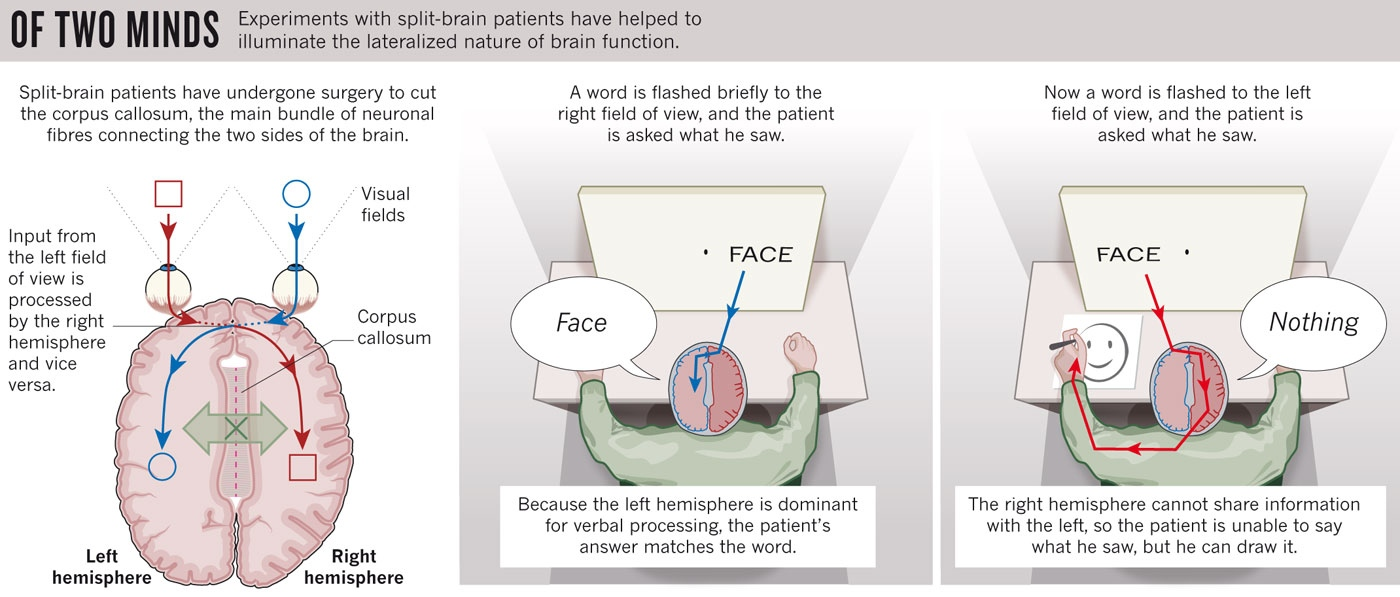 The right hemisphere is the "softer" aspects: Intuition, sensitivity, emotions, relationships, humor, visualizing, creativity, spatial awareness, first impressions, rhythm, images, patterns, learning by experience &  the left side of the body
Left Brain Interpreter

Confabulation and Child Development
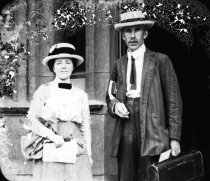 Sir Arthur tansley
A BOTONIST, who later became a psychologist
      famous for the idea that ecosystems are self-organizing